Webseite programmieren
Informatikpräsentation
Inhaltsverzeichniss
Webseite
Uniform Resource Locators
Website
Unterschied Webseite + Website
Geschichte
HTML
Entstehung von HTML
Benutzung HTML
Wie benutze ich HTML (1)
Wie benutze ich HTML (2)
Struktur HTML
CSS
Webseite erstellen mit Templates
Vor- und Nachteil von Templates
Schlusswort
Webseite
Eine Webseite (umgangssprachlich auch Internetseite) ist ein Dokument, welches im World Wide Web mit einem Browser (Chrome, Firefox usw.) unter Angabe eines Uniform Resource Locators (URL) abgerufen oder vom Webserver angeboten werden kann. Eine Webseite ist eine einzelne Seite einer Website.

- Erklärung URL folgt auf der nächsten Seite
Uniform Resource Locators (URL)
Ein Uniform Resource Locator identifiziert und lokalisiert eine Ressource, beispielsweise eine Webseite. 

Z.B.
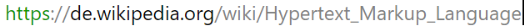 Website
Eine Website ist ein kompletter Internetauftritt einer Person, Organisation oder einer Firma. Dieser Auftritt findet im Internet oder im Intranet (nicht öffentliches Netzwerk) statt. Eine Website besteht meistens aus mehreren Webseiten. Die erste Webseite einer Website wird im Englischen auch Homepage genannt
Unterschied zwischen Webseite und Website
Im Gegensatz zu einer Webseite, welche ein Dokument im World Wide Web ist, ist eine Website der komplette Internettauftritt.
Geschichte
Die erste Webseite wurde am 13. November 1990von Tim Berners-Lee verfasst. Timothy «Tim» John Berners-Lee wurde am 8. Juni 1955 in Lodon geboren. Er ist ein britischer Physiker und Informatiker.Zudem ist Tim der Erfinder von HTML (Hypertext Markup Language) und der Begründer des World Wide Web.
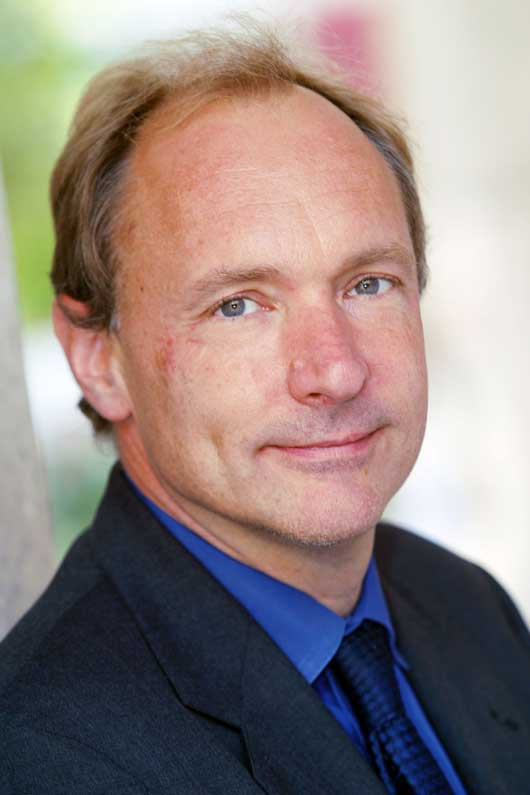 HTML
HTML ist die Abkürzung für Hypertext Markup Language. HTML ist eine textbasierte Auszeichnungssprache zur Strukturierung digitaler Dokumente.HTML – Dokumente sind die Grundlagen des World Wide Web und werden von Webbrowsern (Chrome, Firefox usw.) dargestellt.  HTML ist eine Auszeichnungssprache und wird nur geschrieben (z.B. in Notepad++) somit wird sie nicht programmiert und ist deshalb keine Programmiersprache.
Entstehung von HTML
Vor der Entwicklung der World Wide Web und dessen Bestandteilen, war es nicht möglich Informationen auf digitalem Weg einfach, schnell und strukturiert zwischen mehreren Personen auszutauschen. Neben Übertragungsprotokollen benötigt man also auch eine Textauszeichnungssprache, dies war der Ansatzpunkt von HTML. Am 3. November 1992 erschien dann die erste Version der HTML-Spezifikation.
Wie benutze ich HTML (1)
Dem Text wird durch Auszeichnungen von Textteilen eine Struktur verliehen. Zur Textauszeichnung gibt es bestimmte Zeichen aus dem normalen Zeichenvorrat.Geschrieben wird beispielsweise in einem gewöhnlichen TextdokumentDie meisten HTML-Elemente werden durch ein Tag-Paar markiert. Dies bedeutet, dass es immer einen Starttag und einen Endtag hat. Ein Starttag beginnt immer mit dem Zeichen < danach folgt der Elementname (z.B. P für einen Absatz) der Starttag wird dann mit dem Zeichen > geschlossen. Der Endtag besteht aus dem Zeichen </ und demselben Elementnamen, wie beim Starttag und abschliessen folgt erneut >.
Hier ein Beispiel für den Startag: <p> Absatz <p>
Hier ein Beispiel für den Endtag: </p> Absatz <p>
Wie benutze ich HTML (2)
Um einen Titel für die Webseite zu erstellen muss man mit dem <title> tag arbeiten.Um zum Beispiel den Titel Meine Webseite zu erstellen verwendet man <title>Meine Webseite</title>Mit den Elementen Head und Body können wir eine grobe Einteilung vornehmenwo man welchen Text oder welches Bild haben möchte.Man kann auch Frames in die eigene Seite «bringen»,Frames sind Bildausschnitte von einer anderen Seite oder einem anderen HTML Dokument.
Struktur HTML
Ein HTML-Dokument besteht aus drei Bereichen. 1. der Dokumenttypdeklaration (Doctype)  ganz am Anfang der Datei, die die verwendete Dokumenttypdefinition angibt, z.B. HTML 5.
2. Der HTML-Kopf (HEAD), der hauptsächlich technische oder dokumentarische Informationenenthält, die üblicherweise nicht im Anzeigebereich des Browsers dargestellt werden. 
3. Der HTML-Körper (BODY), der jene Informationen enthält, die gewöhnlicherweise im Anzeigebereich des Browsers zu sehen sind.
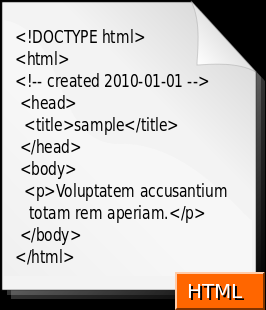 CSS
CSS ist die Abkürzung für Cascading Style Sheets. 
CSS ist eine Computersprache für die Gestaltung digitaler, vorwiegend Web-basierter Dokumente. Mit Gestaltung ist gemeint, dass man z.B. die Schriftgrösse, die Farbe bestimmen kann.CSS wurde entwickelt damit man die Gestaltung nicht mehr in HTML definieren musste, sondern extern in einer CSS Datei deklarieren kann.Dadurch, dass die Gestaltung nun in einer CSS Datei beschrieben ist, wird dass bearbeiten der Datei erleichtert und die Seite wird schneller geladen als wenn man die Gestaltung in HTML programmiert.
Webseiten erstellen mit Hilfe von Templates
Eine Website kann man auf unterschiedliche Weise gestalten.Für Anfänger empfiehlt es sich mit Templates zu schaffen,Templates sind vorgefertigte (vorprogrammierte Seiten).Joomla ist ein solches Programm, es ist relativ leicht in der Bedienung.Man kann damit per drag n drop die vorgefertigten Seiten an den gewünschten Ort ziehen und so eine Seite im Handumdrehen erstellen.
Vor- und Nachteile von Templates
Nachteil
Vorteil
Es kann viel Zeit, im Vergleich zu dem Programmieren von Webseiten gespart werden. 
Einfachere Handhabung mit Meldungen zum Beispiel bei einem Hilfe Formular.
Man hat keine Kontrolle über die Sicherheit, man muss evtl. externe Dienstleister damit beauftragen.
Wenn man zu viele Templates verwendet verliert die Seite die Struktur
Schlusswort
Ich hoffe sie haben nach dem Lesen dieser Präsentation Ihr wissen um einiges erweitern können. Natürlich hoffen wir auch, dass wir Ihr Interesse betreff dem programmieren einer Webseite geweckt haben und Sie es selbst einmal aus probieren möchten.